Ceremony of opening and inaugurating the exhibition of the campaign, " my vertebrae are appealing", under the patronage of His Excellency the Vice Rector for Academic Affairs at Majmaah University, Prof. Mohammed bin Othman Al Rukban
Under the auspices of His Excellency the Vice Rector for Academic Affairs at Majmaah University, Prof. Mohammed bin Othman Al Rukban, and in the presence of Dr. Hamad Al gomaiy, Dean of Student Affairs,  Dr. Faisal Al-Hamoud, Mr. Khaled Al Ofaisan, Vice Deanship of Student Affairs,  faculty members at the faculties of Medicine and Applied Medical Sciences,  as well as the  administrators and students. The campaign, "my vertebrae are appealing" has been inaugurated on Saturday morning 10/06/1434 H, which was regulated by the Deanship of Student Affairs at the University in conjunction with the faculties of Medicine and Applied Medical Sciences, where an elocutionary ceremony was held and presented by the student Hani Al Enzi,  Faculty of Medicine,  then followed by reciting some verses of Holy Quran by the student Saed Al-Ghanim.
.After that a word of the General Committees of the campaign was delivered by the student Saud Al-Harbi. In this word, he provided a detailed definition of the campaign and its objectives, where he expressed his great thanks to everyone who contributed in supporting this campaign in particular the Vice Deanship of Student Affairs. Dr. Salameh Al Daejeh, Head of Department of Physical Therapy, at the University of Majmaah, delivered a lecture about the "Pains of Back Vertebrae " , where he displayed the causing factors for the occurrence of such pains and how to prevent ourselves from being hit,  via the commitment of the correct ways in sitting, standing, and carrying heavy weights. Finally he concluded his speech by setting the ways of  treatment when being hit by this disease.
At the end of the ceremony, Prof. Mohammed Al Rukban, delivered a speech where he gave praise on the idea and applauded the role of Deanship of Student Affairs to activate the role of the students and urged them to activate the non-classroom activities, that can be benefited on both sides the student in particular and the outputs of the university in general. Besides his appreciation on the idea of ​​the campaign and the importance of activating it on the civil society outside the university. .
Then the patron of the campaign and the guests moved to open the associated exhibition of the campaign. After the opening of the exhibition, the patron of the campaign listened to the explanations of students and faculty members who have participated in the campaign. The exhibition contained educational and awareness information and an explanation of the mechanism of being hit with vertebrae problems by means of illustrations, also the exhibition contained some models of devices that are used in the treatment, as well as a specific place to provide medical examination and consultancies that are offered to the visitors of the exhibition.
At the end of the tour, the guests were handed some gifts by the campaign, where the  guests recorded their impressions about the campaign in the panel guests, then  souvenir pictures were taken. Finally the guests left the exhibition  while the exhibition lasted in welcoming visitors. It is worth mentioning that the exhibition will last until tomorrow, Sunday 11/10/1434 H and the time for receiving visitors starts from nine am to noon.
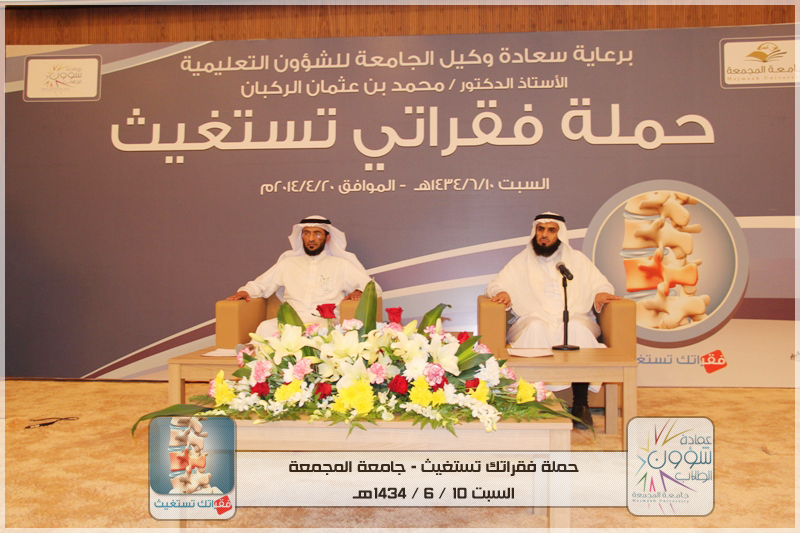 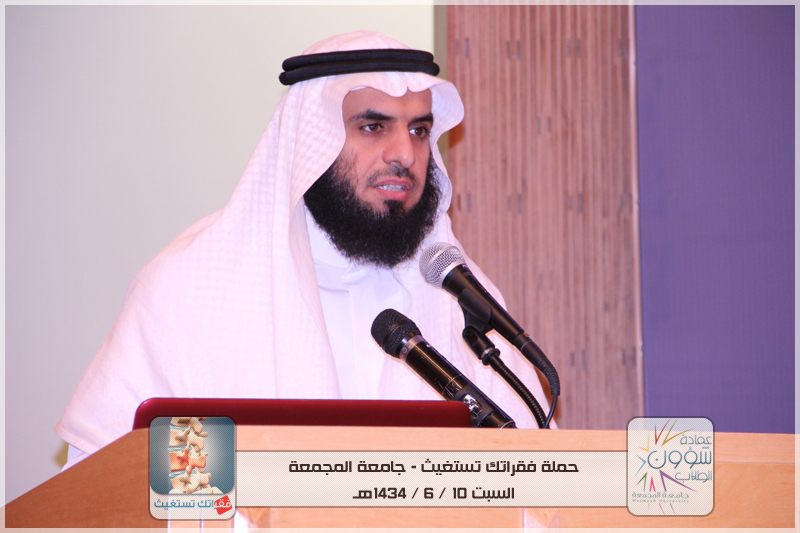